FLIP LEARNING
Monday 12th September 2022

This week Year 3 and 4 will continue to learn about :
 Partitioning Numbers
www.youtube.com/watch?v=RADC5kggaM4
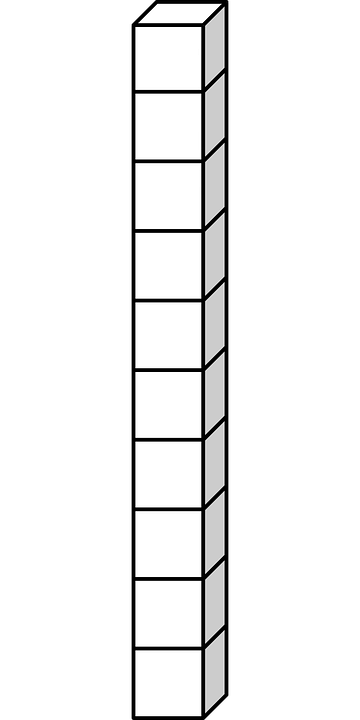 Please follow  the link above and watch the video. 
 
Try the PRACTICE QUESTIONS  at the end of the video.
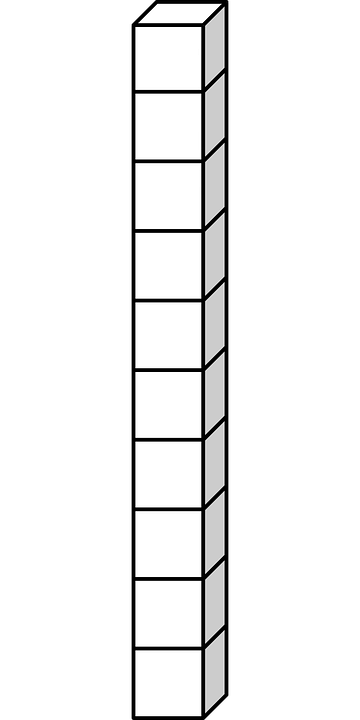 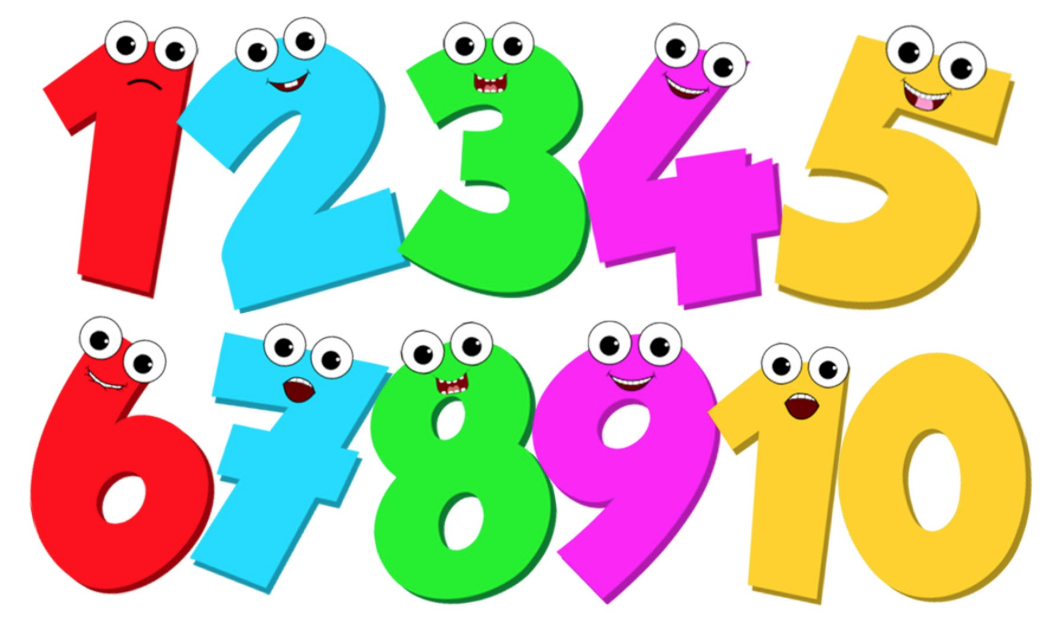